Insights from AERIs during the PECAN campaign

Tim Wagner1, David Loveless1, Jon Gero1, Denny Hackel1, Dave Turner2, Greg Blumberg3, Ken Cook4, Henry Downey1, Wayne Feltz1

Space Science and Engineering Center, Univ. of Wisconsin – Madison
National Severe Storms Laboratory
Cooperative Institute for Mesoscale Meteorological Studies
National Weather Service WFO Wichita
Greatest concentration of AERIs in history!

6 AERIs at the Fixed PISA sites plus SPARC and CLAMPS = 8 AERIs!

Retrieved temperature and moisture profiles a 5 min resolution available in PECAN and ARM archives.
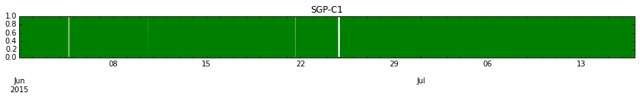 FP1
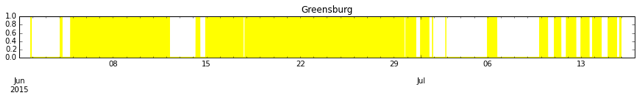 FP2
FP3
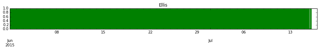 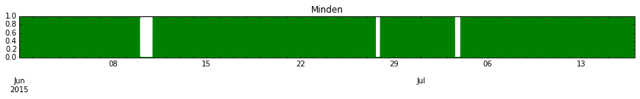 FP4
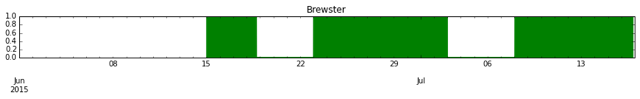 FP5
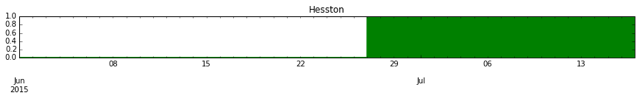 FP6
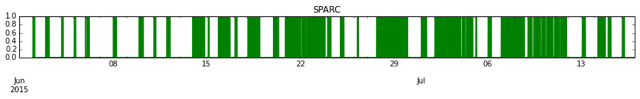 SPARC
1 Jun        10 Jun      20  Jun      1 Jul       10 Jul
So what can we learn from all of these thermodynamic profiles?

	I. Bores
	II. Low Level Jet
	III.  13 June Tornado
Bores
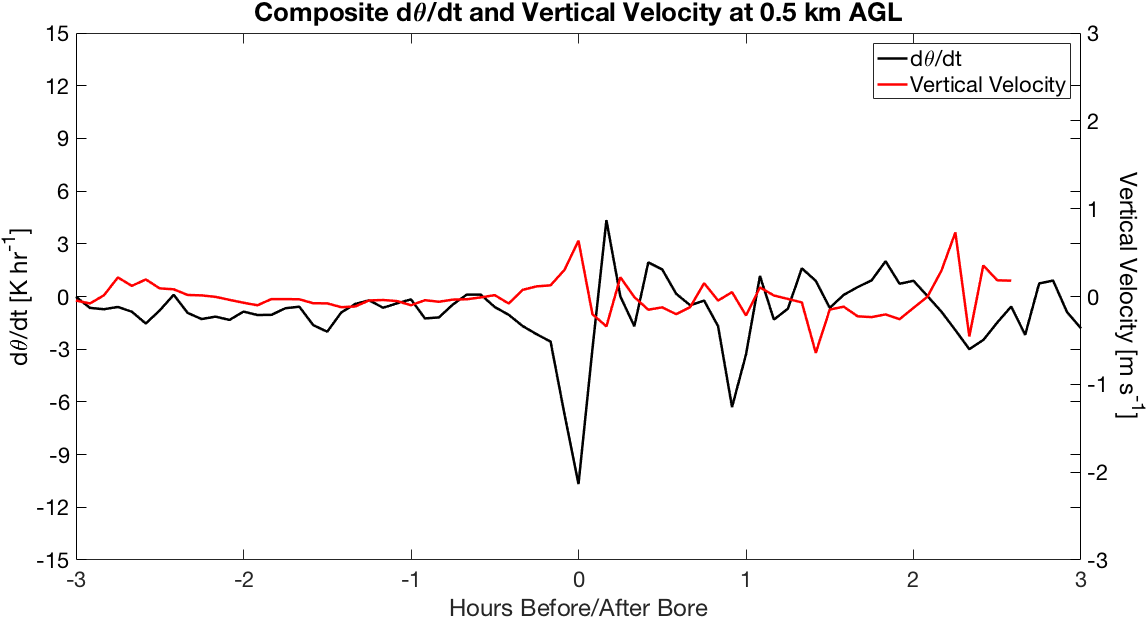 Bores
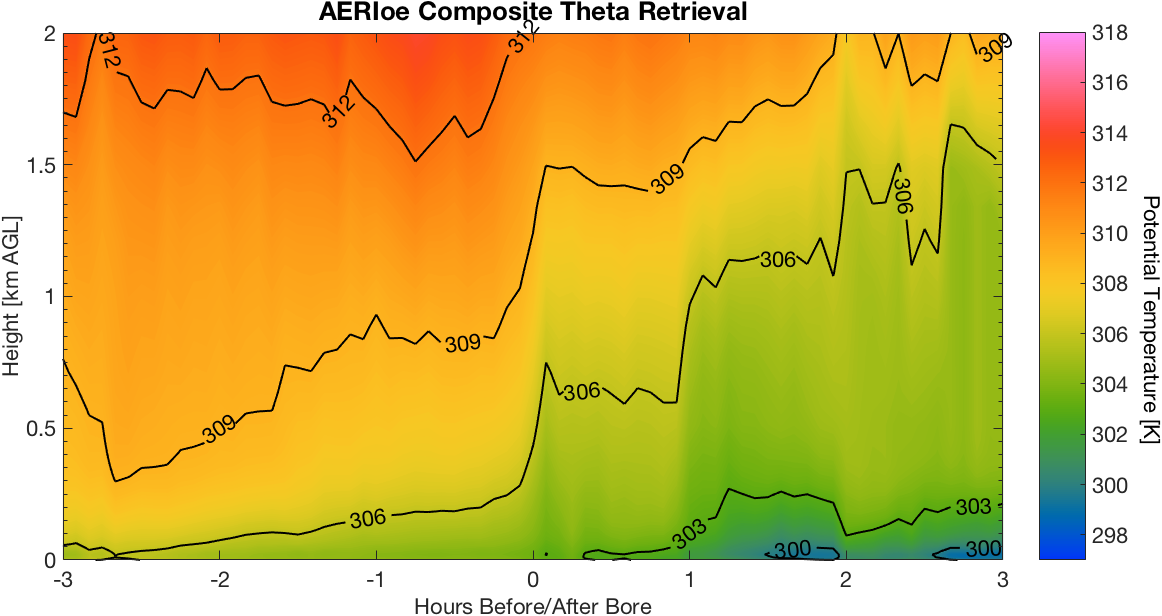 Bores
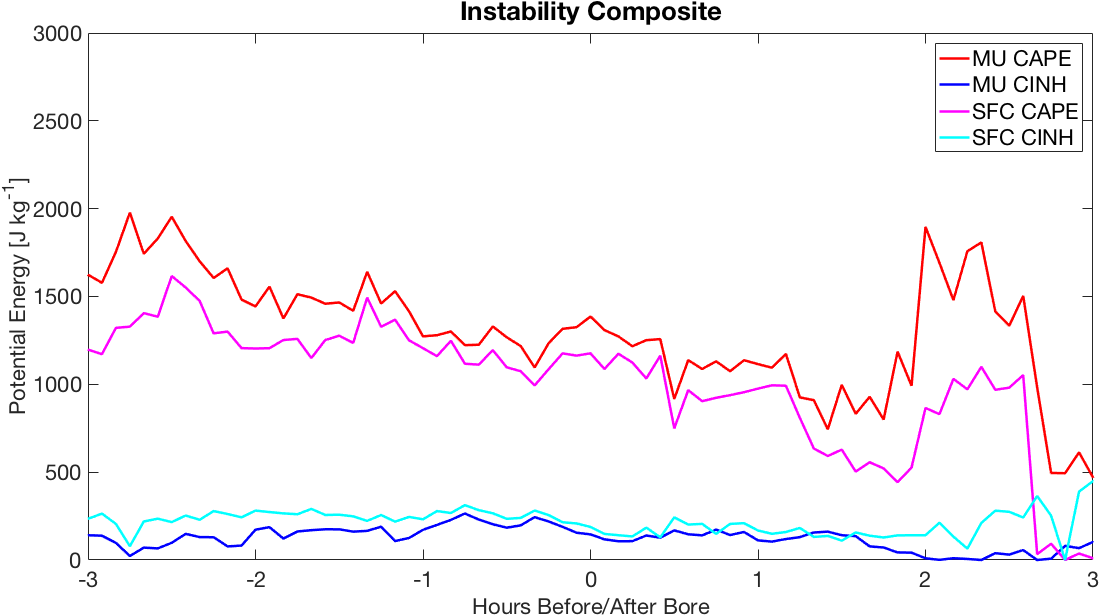 Bores
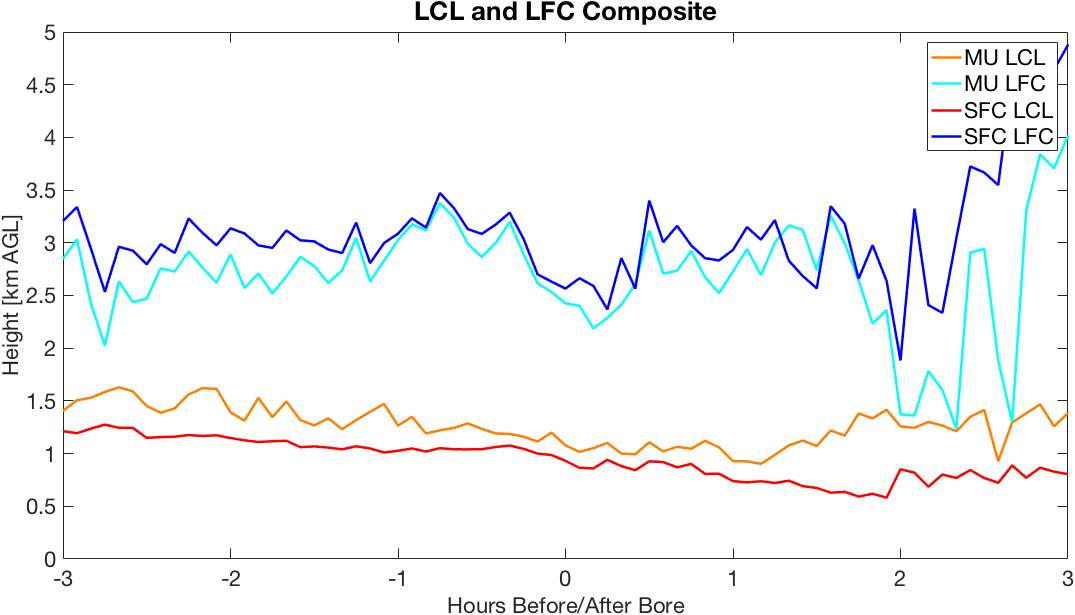 Low Level Jet
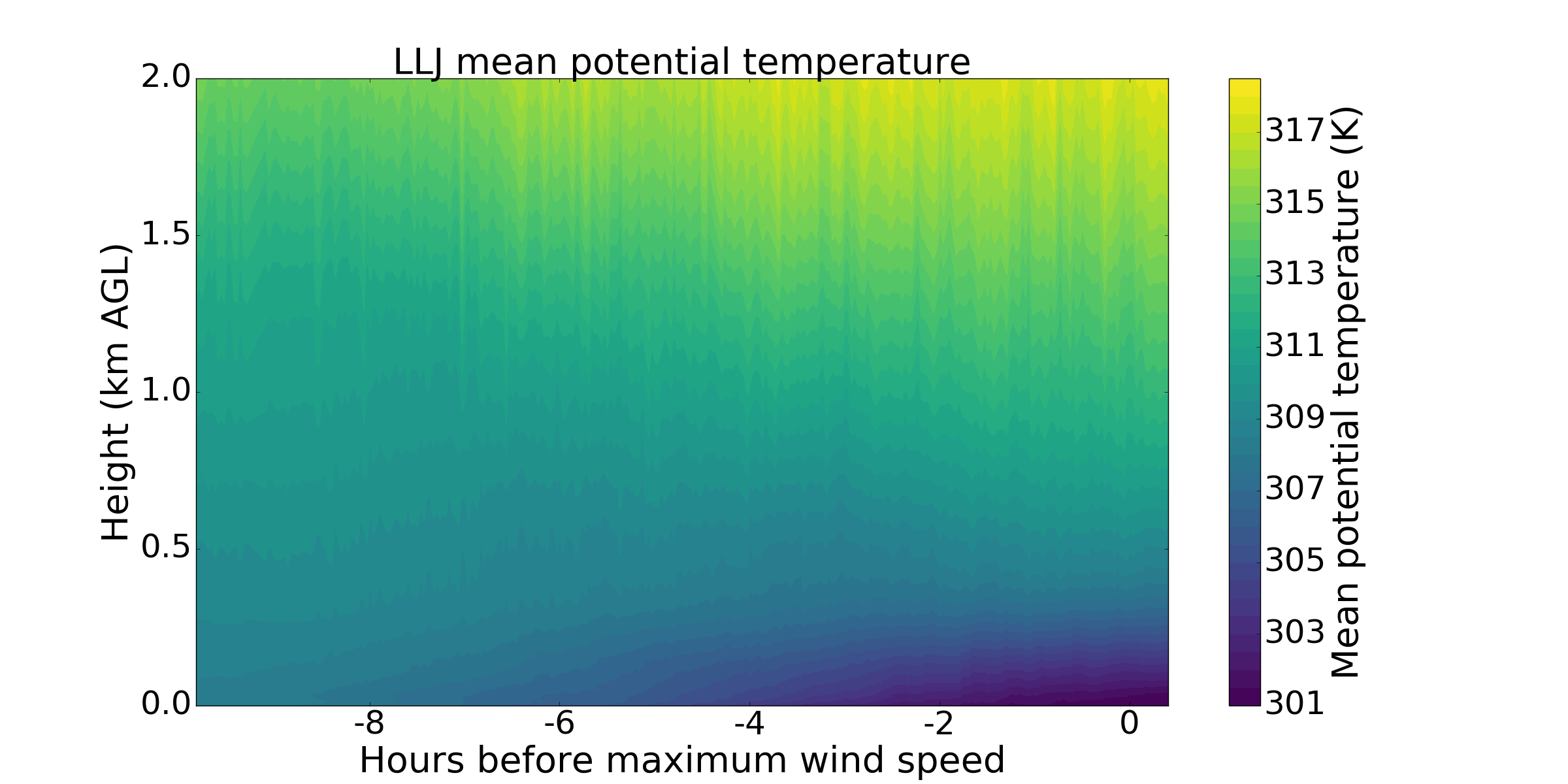 Tornado
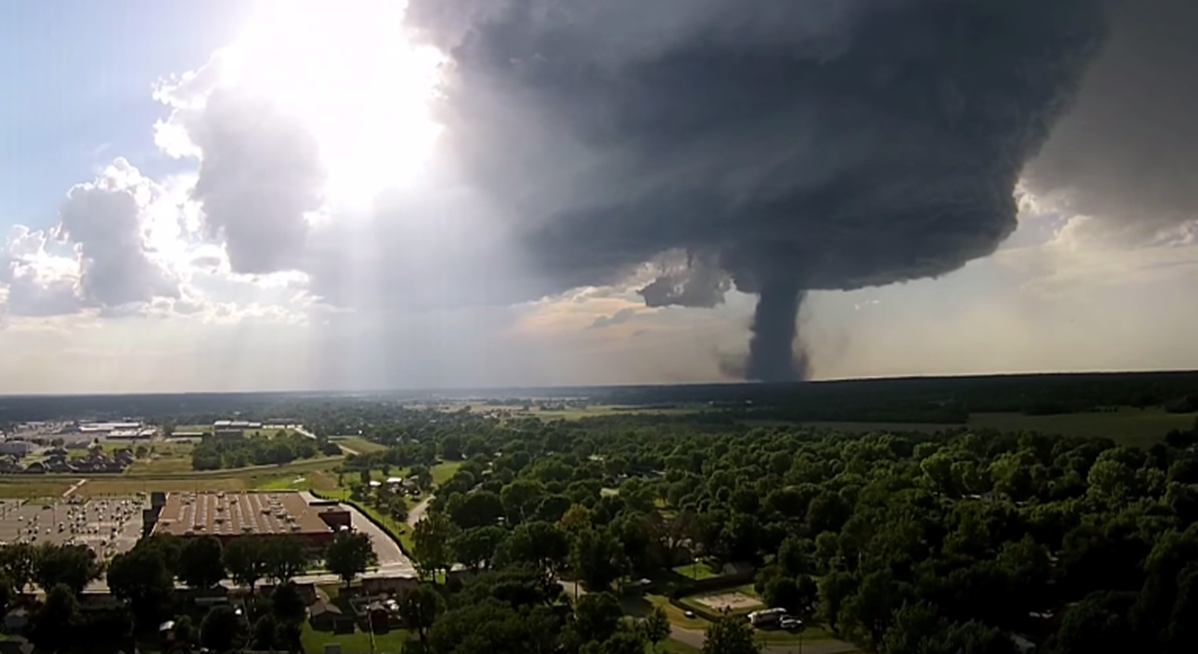 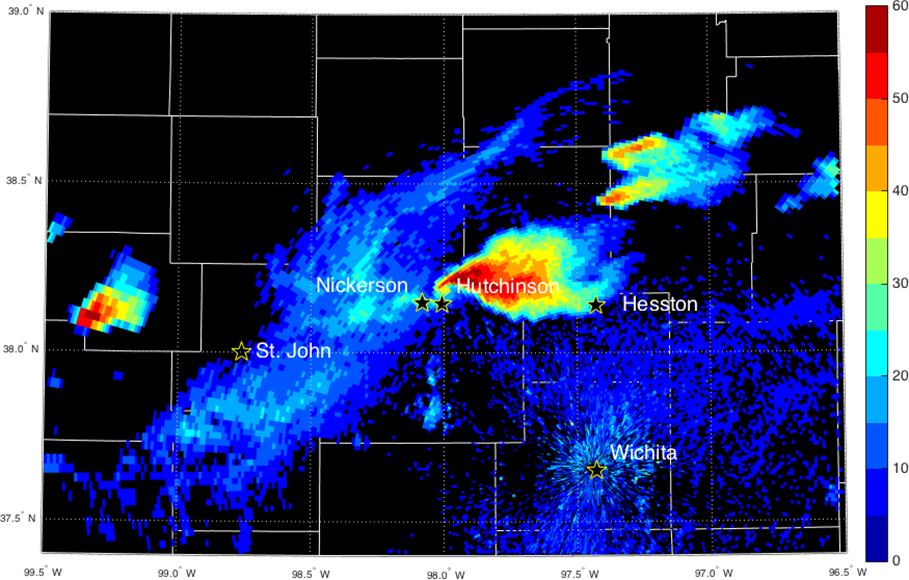 Tornado
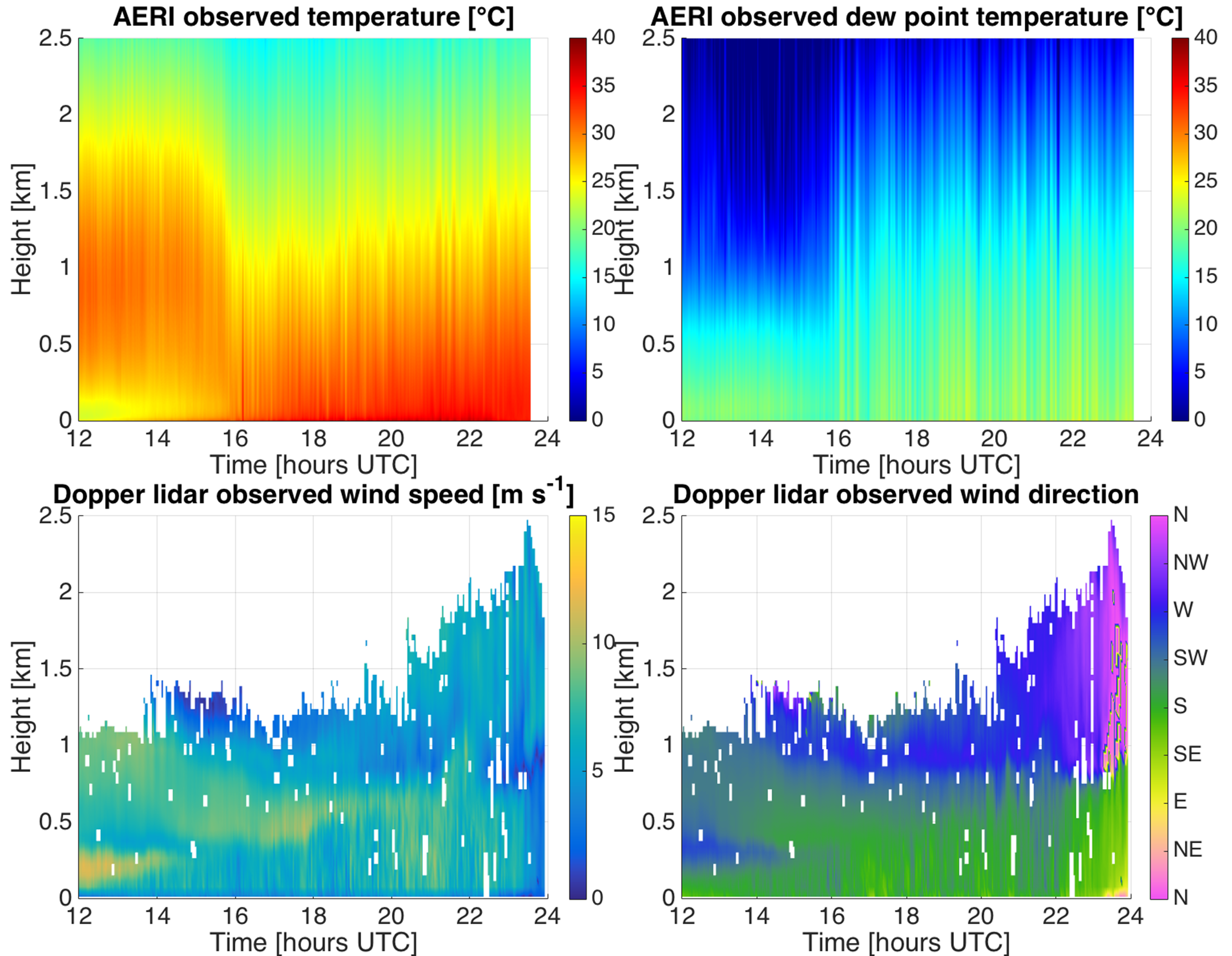 Tornado
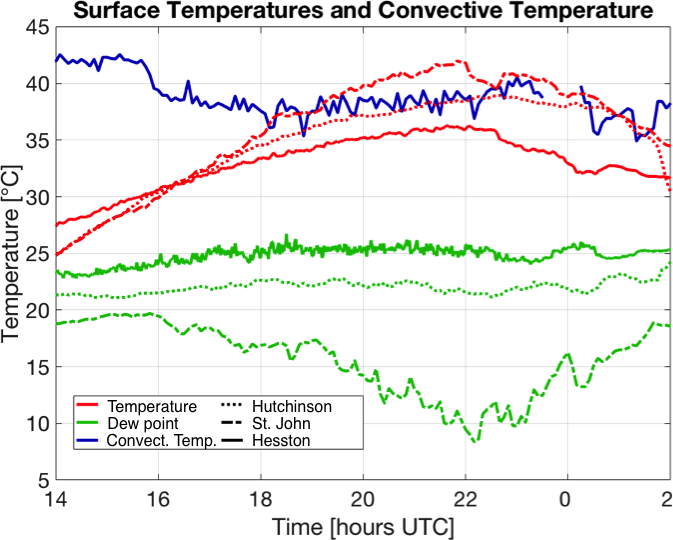 Tornado
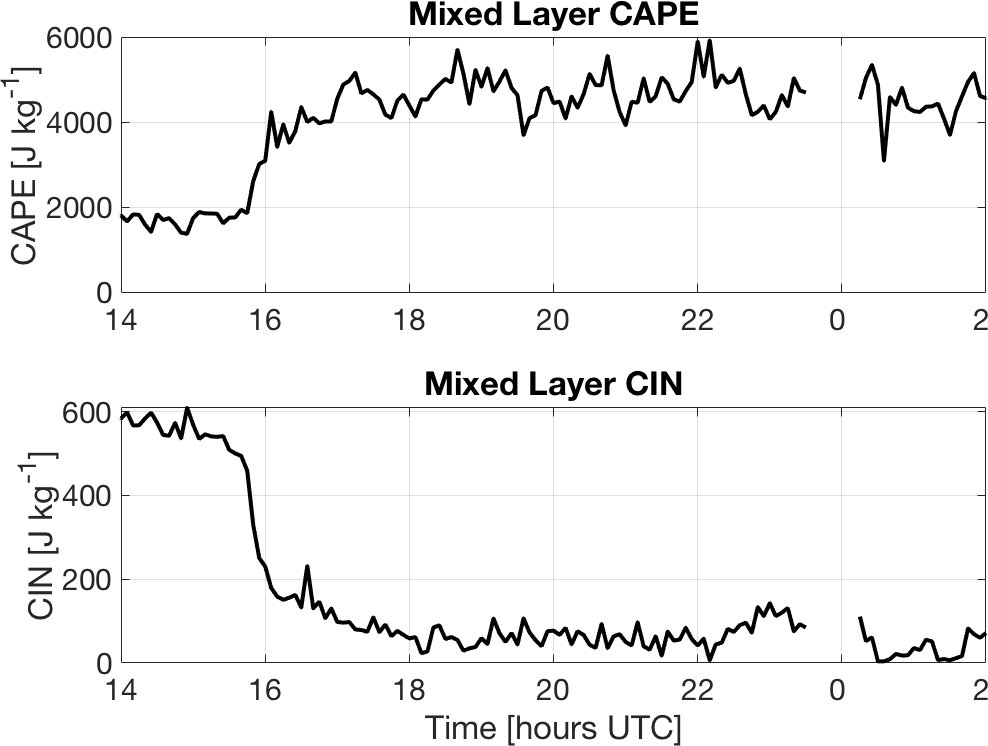 Tornado
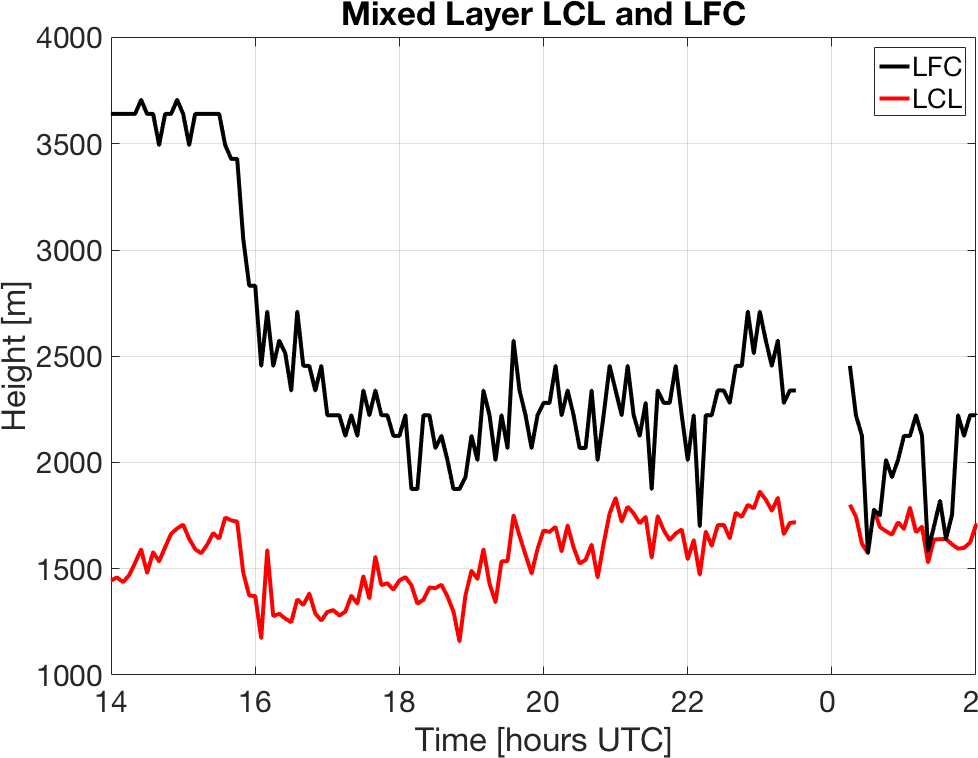 Summary:

Bores show characteristic low level stable layer lifting coincident with vertical velocity spike

Low level jet cases show building stability throughout their development

Despite very low relative humidity, sufficient moisture existed for deep moist convection and supercell development
Thank You!
Photo by Jon Gero